Цветной фетр
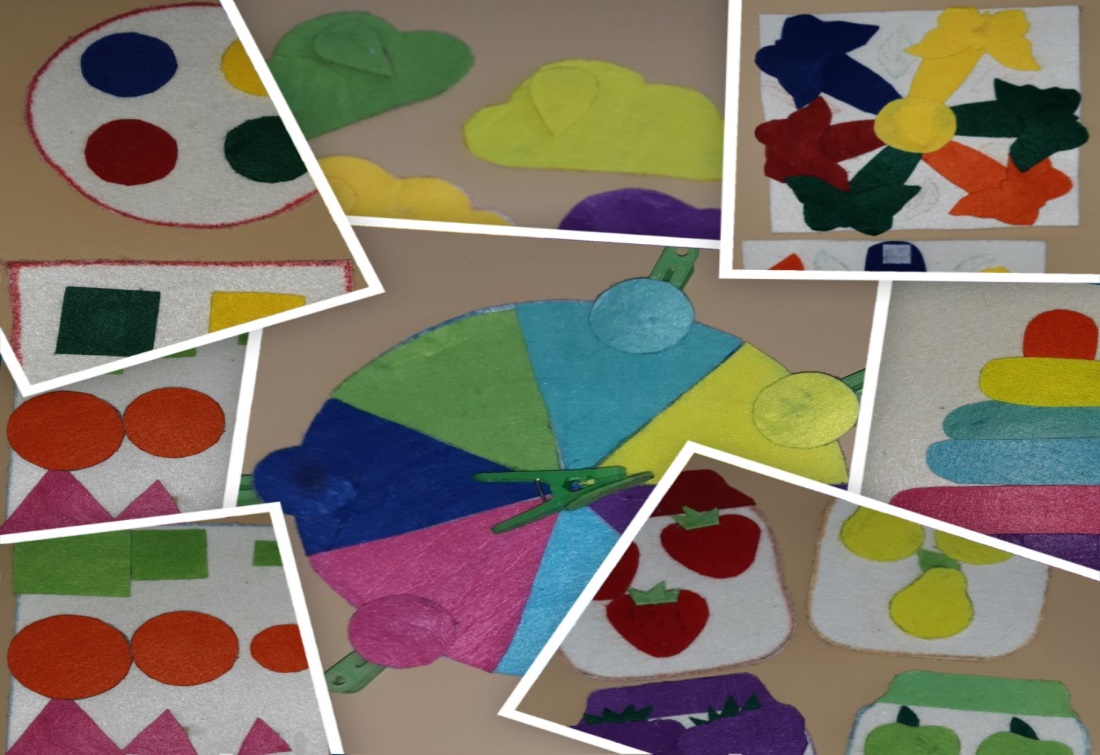 Вяткина Ольга Васильевна, 
г. Красноярск, МБДОУ№102, воспитатель
Тема: Сенсорное развитие детей раннего возраста
Цель: Развитие сенсорных способностей и мелкой моторики пальцев рук, развитие связной речи у детей раннего возраста
Задачи: 
Закреплять знания детей о цвете, величине, геометрических фигурах
Развивать мелкую моторику пальцев рук
Развивать зрительное восприятие, внимание, память
Формировать у детей понятие один-много, маленький- большой
Воспитывать бережное отношение  к изготовленным своими руками пособиям
Игра предназначена для детей раннего и младшего возраста.
Ожидаемый результат: 
Развиты сенсорные навыки о цвете, форме, величине предметов, 
Развита мелкая моторика пальцев рук, зрительное и тактильное           восприятие, внимание, память, речь.
Сформировано умение различать и называть цвета и формы предметов.
Обогащен активный словарь; развито словесно - логическое мышление.
Улучшилась память, внимание, восприятие, 
Развились творческие способности.
Использованные материалы и инструменты: Линолеум, фетр разного цвета, липучка, клеевой пистолет, ножницы, прищепки, цветной маркер.
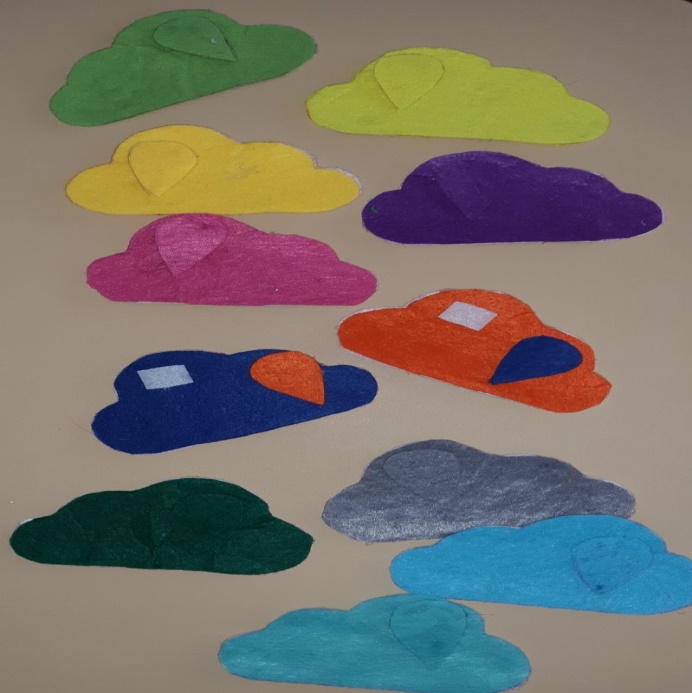 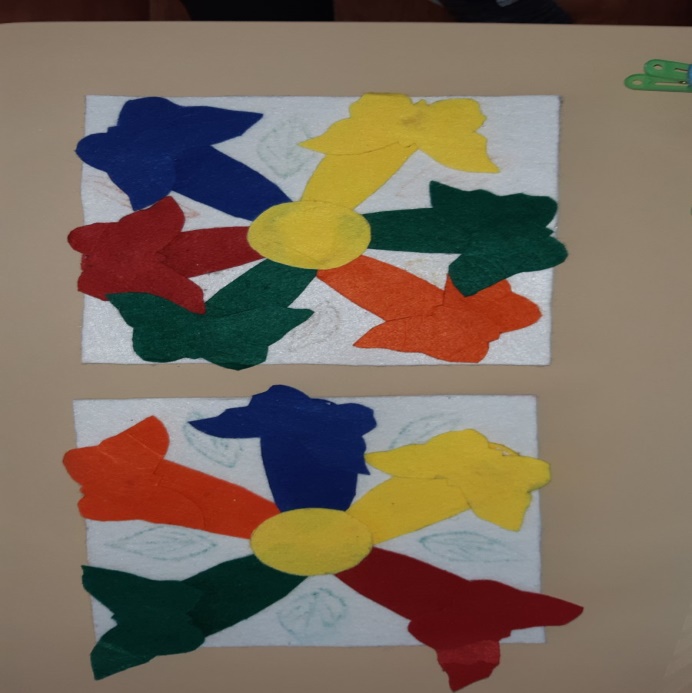 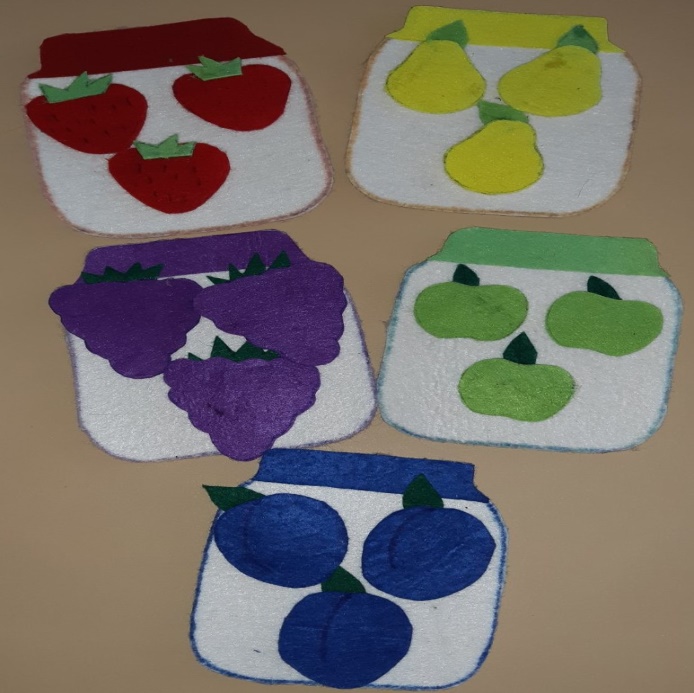 I.	«Капелька и тучка»
Ход игры: Предложить ребенку назвать какого цвета капелька и  найти тучку такого же цвета. Прилепить к тучке капельку.
II.	«Бабочки улетели, бабочки прилетели»
Ход игры: Бабочки перепутали свои домики-лепестки. Детям предложить помочь бабочкам найти свой домик. Разложить их по лепесткам такого цвета, как бабочки.
III.	«Варим компот»
Ход игры: В начале игры взрослый с детьми называют какие это фрукты и ягоды, определяют из цвет и форма. Взрослый                       предлагает детям поместить фрукт в нужную баночку.
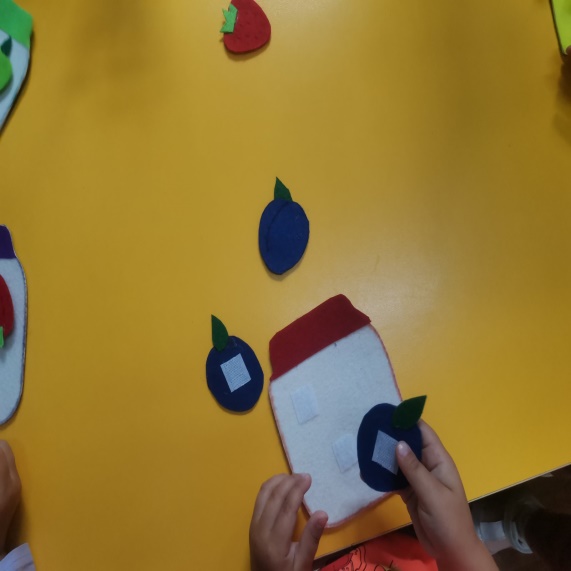 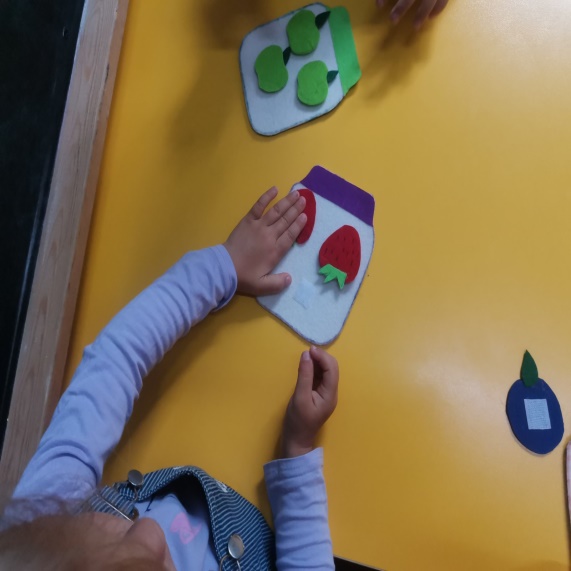 IV. «Веселые прищепки»
Затем воспитатель просит назвать каким цветом кружочек на каждой прищепки, прицепить ее на часть большого круга такого же цвета.
V.	«Домики для  фигур»
Ход игры: Предложить детям найти для каждой геометрической фигуры свой «Домик» и прикрепить ее туда.
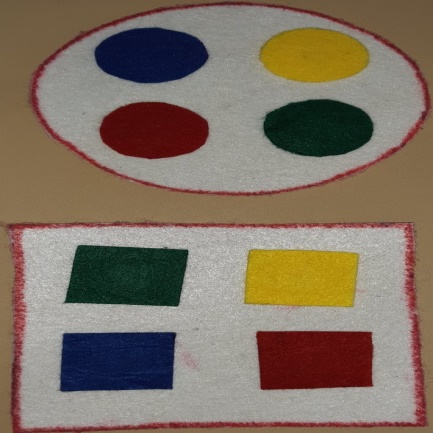 Результаты:
У детей сформировалось представление о цвете, форме и величине предметов
Развились память, речь, зрительное восприятие
Обогатился словарный запас, развилось мышление и творческие способности у детей раннего возраста.